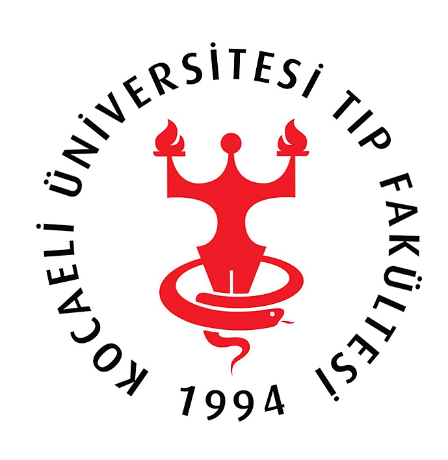 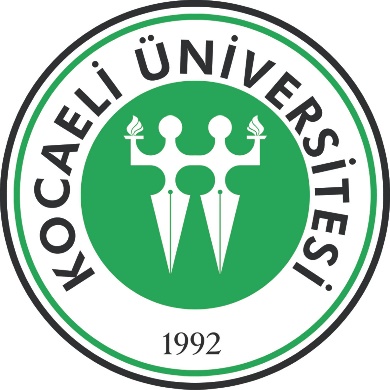 9. MEZUNİYET ÖNCESİ TIP EĞİTİMİ ÇALIŞTAYI 2015-2016TIP EĞİTİMİ ÖĞRENCİ KOMİSYONUDÖNEM 2ÖMER TAYYİP ÖZEN
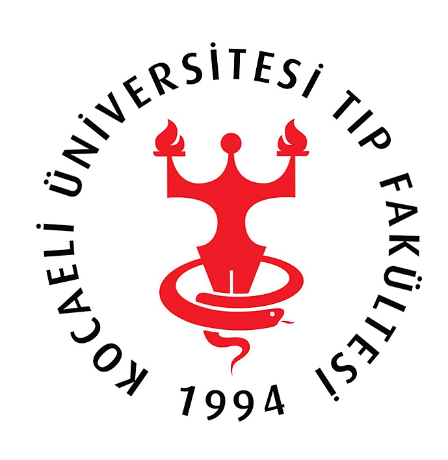 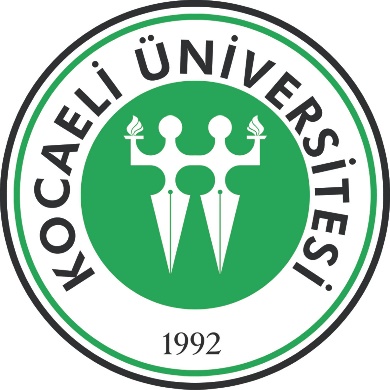 Öğrenci Temsilcisi
Öğrenci temsilcilerinin görevlerinin tam olarak belirlenmesi ve görevlerinin seçilen temsilcilere anlatılması
Üst dönemlerden tecrübeli temsilci arkadaşlarımızın bu konuda yardımcı olması
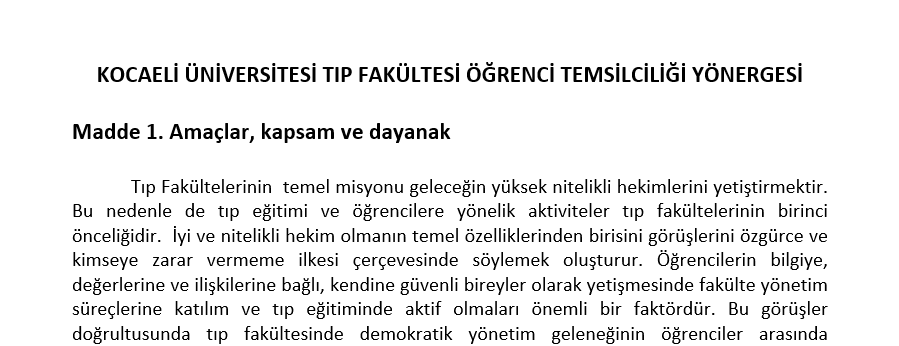 http://tip.kocaeli.edu.tr/
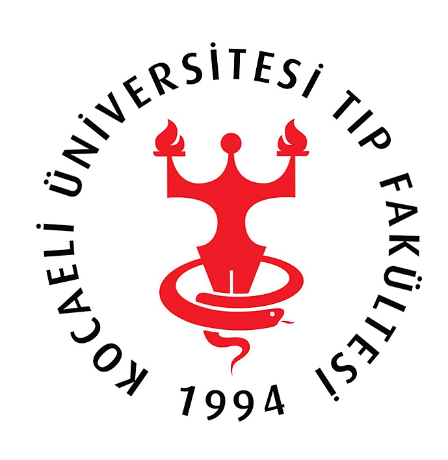 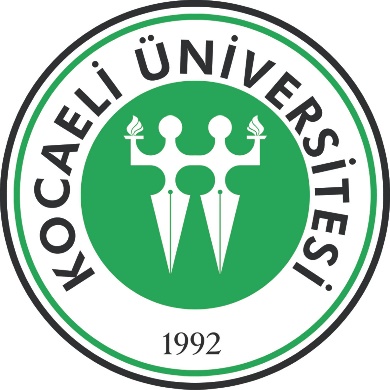 Ders kurulları
Dolaşım ve Solunum Sistemi
Sindirim Sistemi ve Metabolizma
Ürogenital ve Endokrin Sistem
Sinir Sistemi ve Duyu Organları
Hastalıkların Biyolojik ve Psikososyal Nedenleri
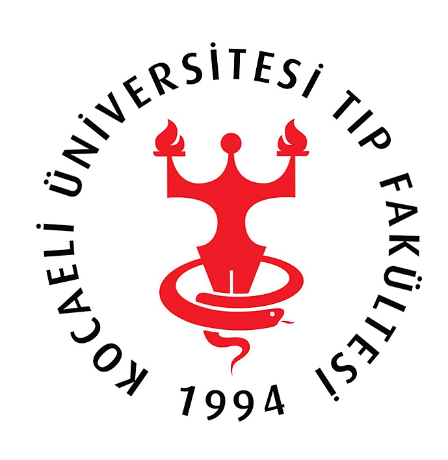 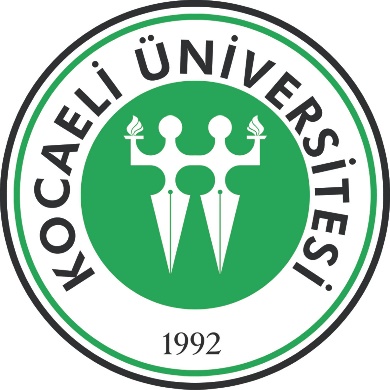 Ders programı
Derslerin sıralaması
Değişen dersler
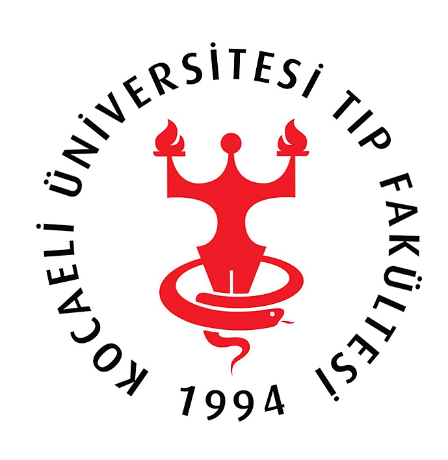 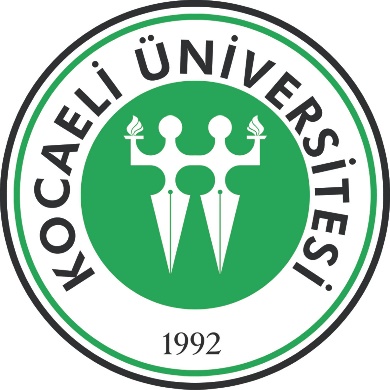 Klinik korelasyon
Hocalarımıza derslerin zamanının haber verilmesi
Arkadaşlarımızın ilgisi
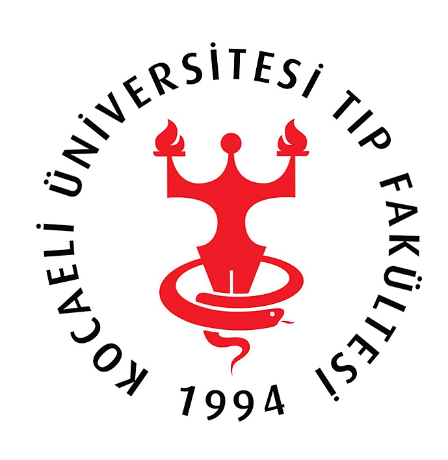 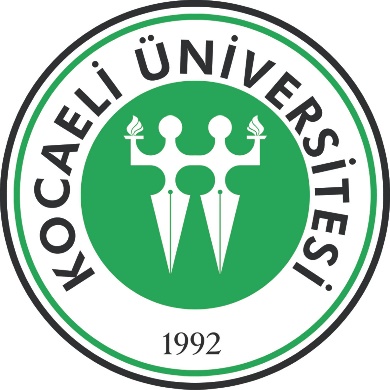 Anatomi laboratuvarı
Maketlerin durumu
Pratik Sınav
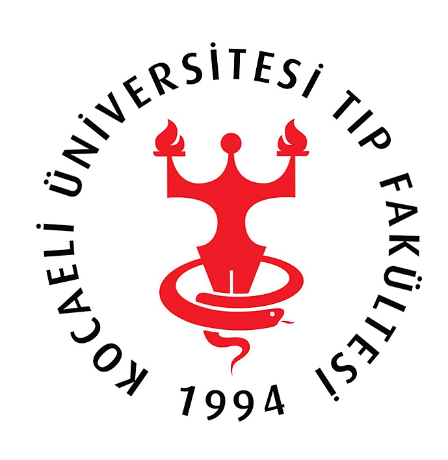 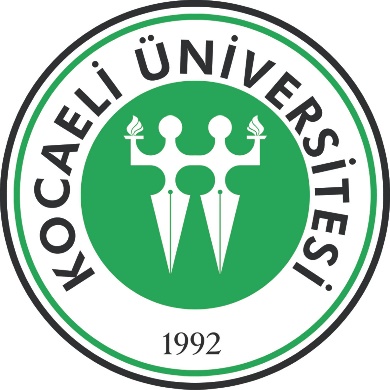 Biyokimya laboratuvarı
Laboratuvar öncesi video ile anlatım
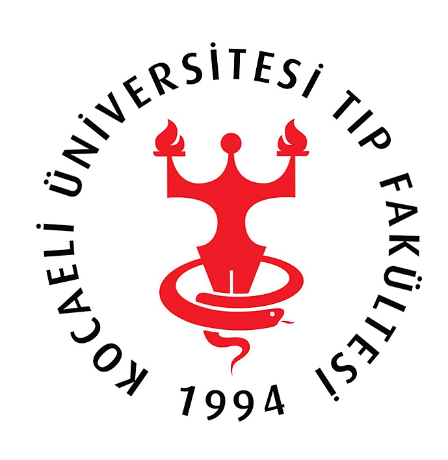 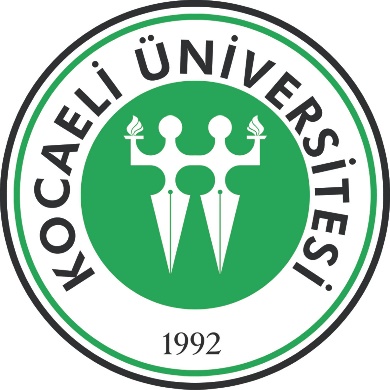 Histoloji laboratuvarı
4. kurulda pratik sınavın olmayışı
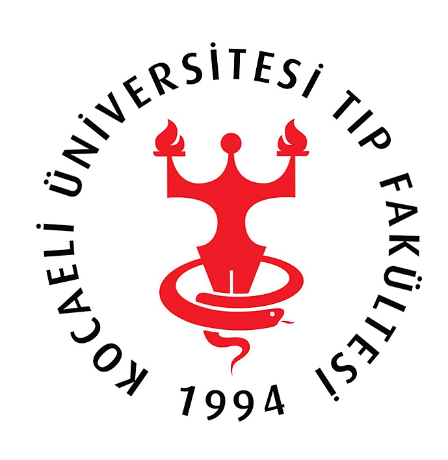 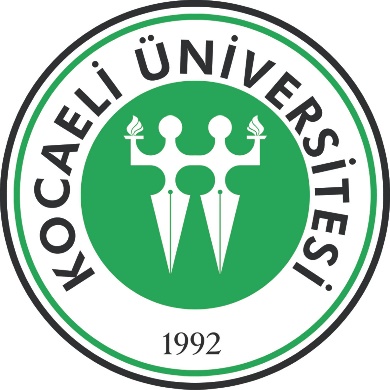 KBL
Belirli bir düzen olmaması
Yalnızca bir hocamızın ilgileniyor olması
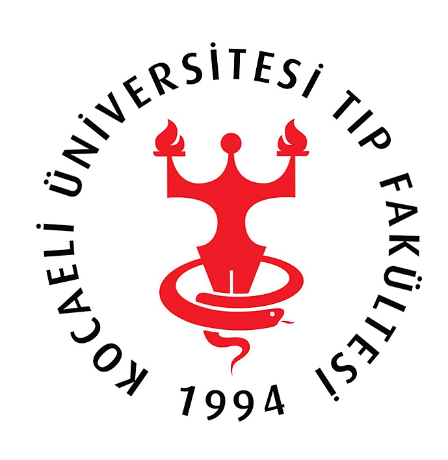 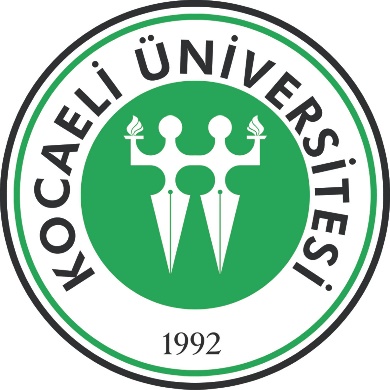 PDÖ
Hocalarımızın ilgisi
PDÖ saatleri, çeşitliliği, verimliliği ve değeri artabilir mi
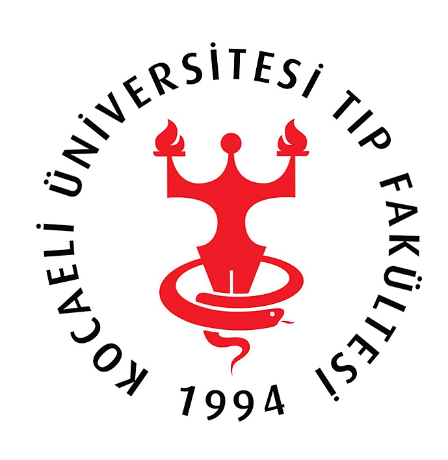 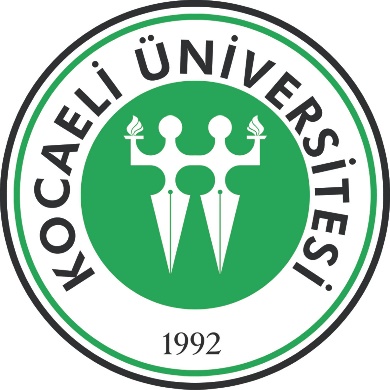 İletişim becerileri dersleri
Saatleri
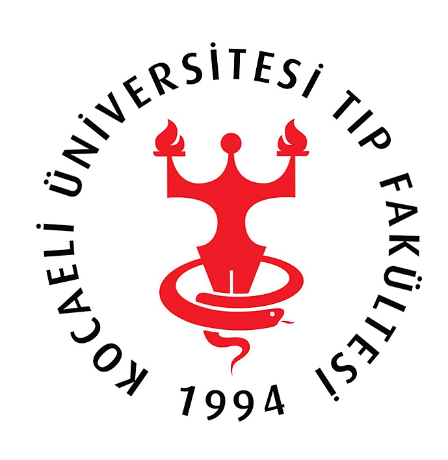 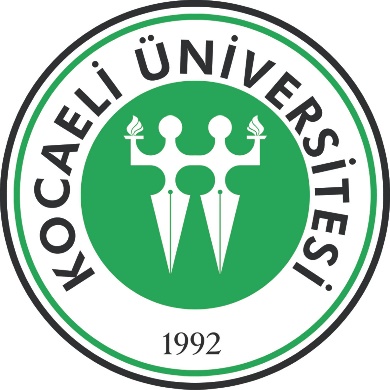 Kültür dersleri
3.sınıftan 4. sınıfa geçerken şart olmasının çıkartılması
Kurul sınavlarımıza yakın tarihlerde olmaması
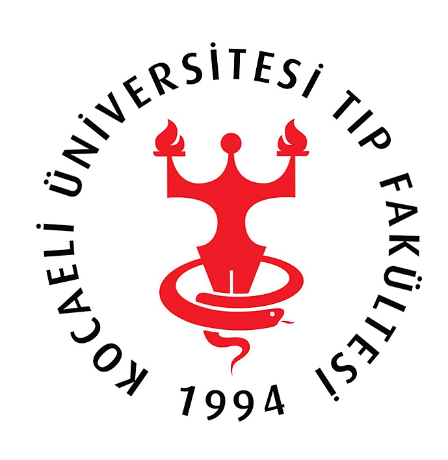 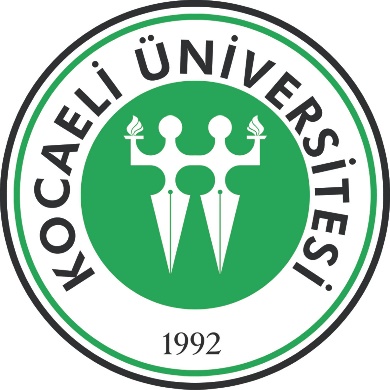 Sınıf Ortalaması
Geçen seneye göre düşük olması
Hocalarımızın derste anlattığıyla sorularının uyumlu olmaması 
Kurul sınavlarındaki barajlar
Aynı konu üzerinde farklı görüşler
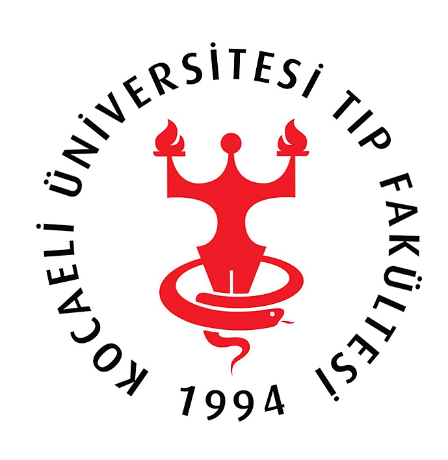 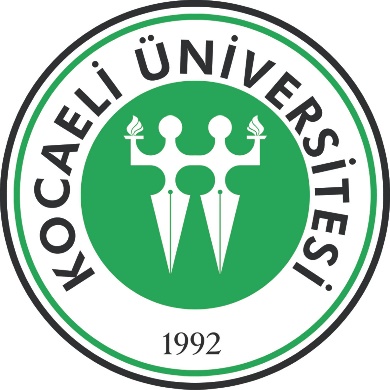 Sınav sonuçlarının açıklanması
Pratik puanlar ve hatalı soruların geç gönderilmesinden dolayı yaşanan gecikme
İletişim becerileri puanı
Kurul değerlendirme
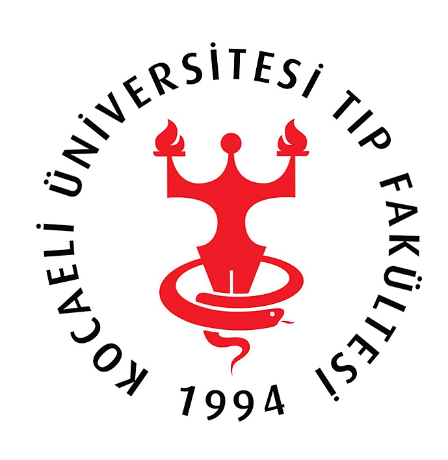 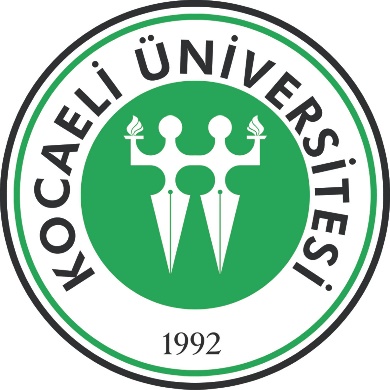 Kurul değerlendirme
Sınavdan sonra olması 
Yeterli sürenin tanınması
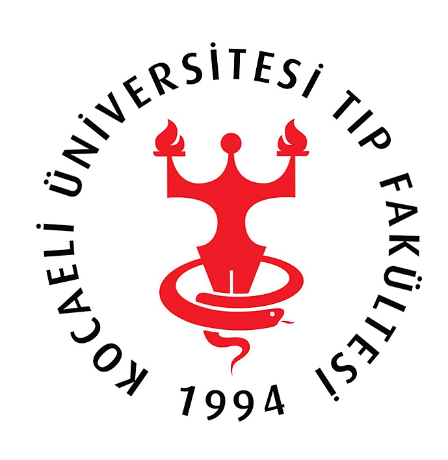 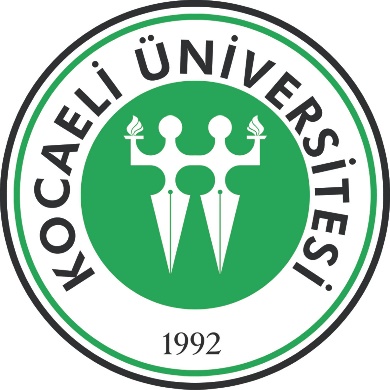 KütüphaneÇalışma Odaları
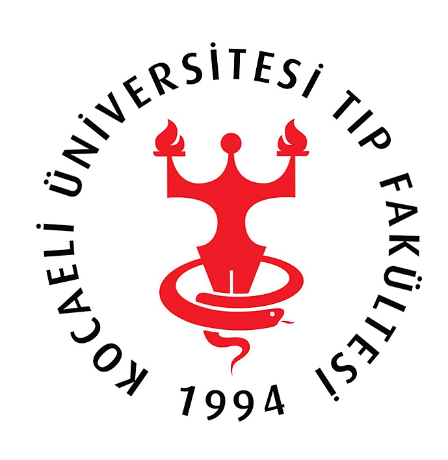 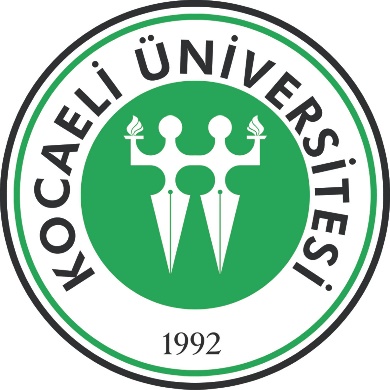 Teşekkürler… 